Основные этапы подключения
ВЫПОЛНЕНИЕ МЕРОПРИЯТИЙ ТЕХНОЛОГИЧЕСКОГО ПРИСОЕДИНЕНИЯ
1
Направление в электросетевую организацию заявки на техприсоединение
2
Подготовка и направление оферты договора об осуществлении технологического присоединения
3
Подписание договора об осуществлении технологического присоединения
4
Выполнение технических условий в зависимости от присоединяемой мощности заявителя (см. слайд № 2)
5
Проверка выполнения технических условий на энергопринимающем устройстве заявителя
6
Фактическая подача напряжения и составление акта об осуществлении техприсоединения, заключение договора энергоснабжения
Основные нормативно-правовые акты
Правила технологического присоединения энергопринимающих устройств потребителей электрической энергии, объектов по производству электрической энергии,а также объектов электросетевого хозяйства, принадлежащих сетевым организациями иным лицам, к электрическим сетям, утвержденные Постановлением Правительства Российской Федерации от 27.12.2004 № 861
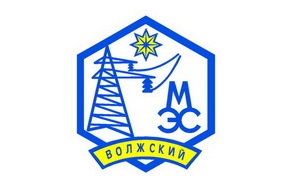 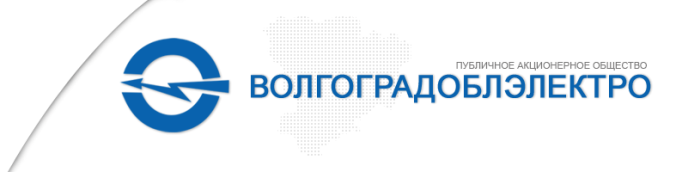 Комитет жилищно-коммунального хозяйства и топливно-энергетического комплекса Волгоградской области
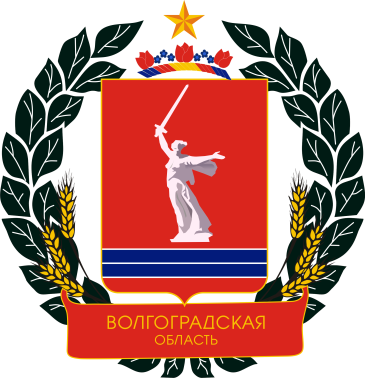 ПАО "Волгоградоблэлектро"
ЦЕНТР ОБСЛУЖИВАНИЯ КЛИЕНТОВ
Адрес: 400075, г. Волгоград, ул. им. Шопена, 13.
Электронная почта:  service@voel.ru 
Официальный сайт: https://voel.ru/
Офисы обслуживания потребителей в филиалахРежим работы: понедельник – четверг с 8-00 до 17-00; 
пятница с 8-00 до 16-00; перерыв с 12-00 до 12-48; суббота - воскресенье - выходнойОКАЗЫВАЕМЫЕ УСЛУГИ
Прием и рассмотрение очных и заочных обращений клиентов , поступающих в адрес ПАО "ВОЭ"
Прием заявок на технологическое присоединение к сетям ПАО "ВОЭ"
КОНТАКТНОЕ ЛИЦО
Чебаков Максим МихайловичТелефон: (8442) 56-20-80; 8 (800) 700-29-68
МКП "Волжские межрайонные электросети"
Адрес: Россия, 404130, Волгоградская область, г.Волжский, Индустриальный проезд 1-й, 12
Телефон и факс: (8443) 31-74-41, (8443) 31-82-21
Электронная почта:  mup@vmes.vgg.ru
Официальный сайт: http://www.vmes34.ru/
График работы по приему абонентов:
понедельник – четверг с 8:00 до 16:30
пятница с 8:00 до 15:30
перерыв с 12:00 до 12:48
выходной: суббота, воскресенье
Технологическое присоединение к сетям электроснабжения
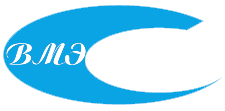 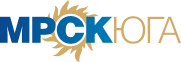 МУП "Волгоградские межрайонные электрические сети"
Адрес: ул. им. адмирала Ушакова, 11, каб. №17, Приемные дни: ежедневно с 9 до 16 ч
Перерыв обед с 12 до 13 ч.
Адрес: 400017, г. Волгоград, ул. им. адмирала Ушакова, д. 11Телефон: 8 (8442) 55-01-24
Электронная почта:  vmes@vmes.ru
Официальный сайт: https://www.vmes.ru/
Примечание: В пятницу структурные подразделения работают до 15:45Перерыв: 12:00 - 13:00
Филиал ПАО «Межрегиональная распределительная сетевая компания Юга» - «Волгоградэнерго»
Сокращенное наименование: Филиал ПАО «МРСК Юга» - «Волгоградэнерго»
Адрес: 400066, г. Волгоград, пр. Ленина, 15, а/я 126
Телефон: (8442) 96-43-59, Факс: 96-43-45
Электронная почта: : ve.pbox@ve.mrsk-yuga.ru
Официальный сайт: http://volgogradenergo.mrsk-yuga.ru/
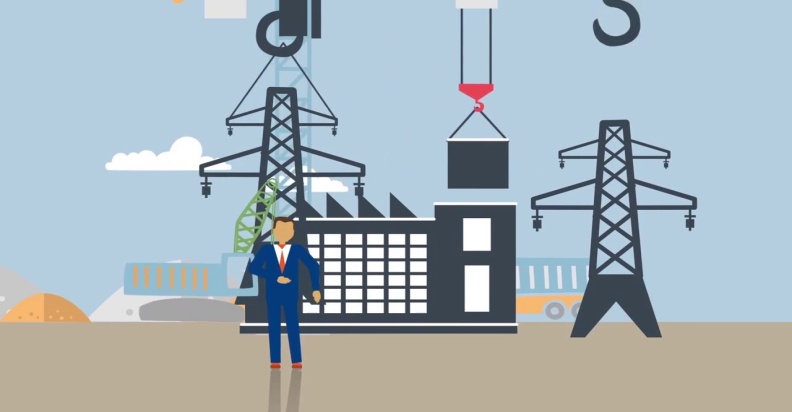